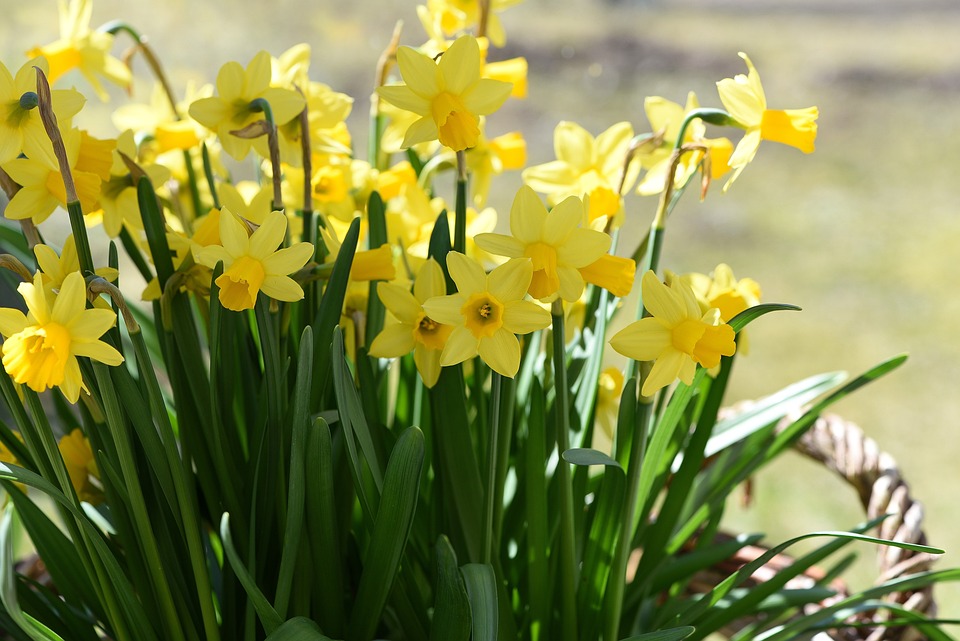 YO-info
Kevät 2025
Ylioppilastutkinnon rakenne
Äidinkieli
Kaikille pakollinen koe 
Seuraavista vähintään 3 ryhmästä valitaan vähintään 4 koetta:



Tutkintoon tulee sisältyä 5 koetta, joista vähintään yhdessä (vieras kieli/toinen kotimainen kieli/matematiikka) sinun tulee suorittaa pitkän oppimäärän koe.
Yhdellä tutkintokerralla voit osallistua vain kahteen ainereaalikokeeseen.
Voit suorittaa eri oppimäärien kokeita samassa oppiaineessa. Oppiaine lasketaan tutkintoon vain kerran. 
Toisen kotimaisen kielen kokeen sijasta voi valita ruotsinkielisille kokelaille tarkoitetun äidinkielen ja kirjallisuuden kokeen.
Matematiikka
Toinen kotimainen kieli
Vieras kieli
Ainereaalikoe
Miten valitsen ainereaalikokeet?Kevään 2025 koepäivät:
Ainereaali pe 21.3.

Biologia (BI)
Psykologia (PS)
Filosofia (FF)
Historia (HI)
Fysiikka (FY)
Ainereaali ke 26.3.


Evankelisluterilainen uskonto (UE)
Ortodoksinen uskonto (UO)
Elämänkatsomustieto (ET)
Yhteiskuntaoppi (YH)Maantiede (GE)
Kemia (KE)
Terveystieto (TE)
Tutkinnon suorittamisesta
Ensimmäisellä ilmoittautumiskerralla suunnittelet alustavasti koko tutkintosi ja ilmoittaudut sitovasti seuraavaan tutkintokertaan.
Kun hajautat tutkintoasi eri kirjoituskerroille, muista, että samaan aikaan
    -syksyllä päättöviikko ja kirjoitukset peräkkäin     -keväällä 4 viikon lukuloma/ 4.jakson kurssit
Oppiaineen pakolliset opintojaksot on oltava arvioituina ennen kirjalliseen kokeeseen osallistumista.
Ylimääräisessä vieraassa kielessä (jossa ei ole pakollisia moduuleja) riittää kolme opintojaksoa. 
Poikkeustapaukset rehtorin päätöksellä (esimerkiksi olet viettänyt vaihto-oppilasvuoden Portugalissa tai äidinkielesi ei ole suomi).
Voinko osallistua kirjoituksiin?
Voit hajauttaa tutkinnon kokeet 
    kolmeen peräkkäiseen kertaan 
    (esim. kevät 2025, syksy 2025, kevät 2026)
Ilmoittautuminen on sitova
llmoittaudu Wilman kautta viimeistään ke 27.11.2024
Ilmoittautumislomake hyväksytään täpällä Wilmassa. 
Täppä vastaa allekirjoitustasi, eikä ilmoittautuminen ole voimassa ilman sitä.



täytä ilmoittautumislomake huolellisesti

Alle 18-vuotiaan opiskelijan huoltaja hyväksyy ilmoittautumisen ja tutkintosuunnitelman ensimmäisellä kirjoituskerralla. (Yhden huoltajan hyväksyntä riittää.)
Tutkintoon ilmoittautuminen
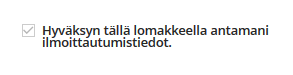 Esimerkki tutkinnon rakenteesta
Näin ilmoittaudut Wilmassa: valitse Lomakkeet -välilehti
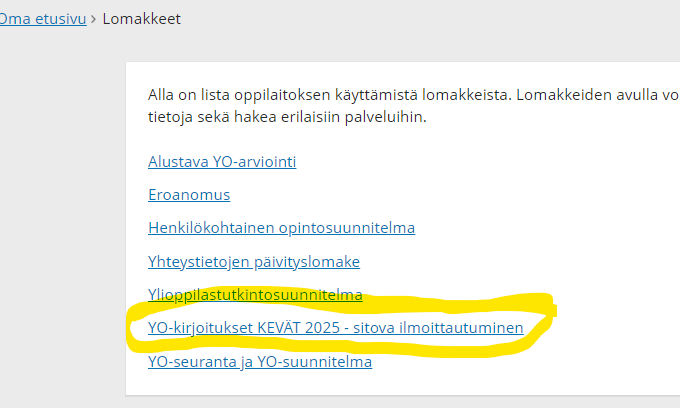 H! Mikäli lomake ei näy, tarkista tutkintosuunnitelmasi. Suunnitelmassa pitää olla kirjattuna vähintään 5 ainetta.
Lomakkeen näkymä Wilmassa
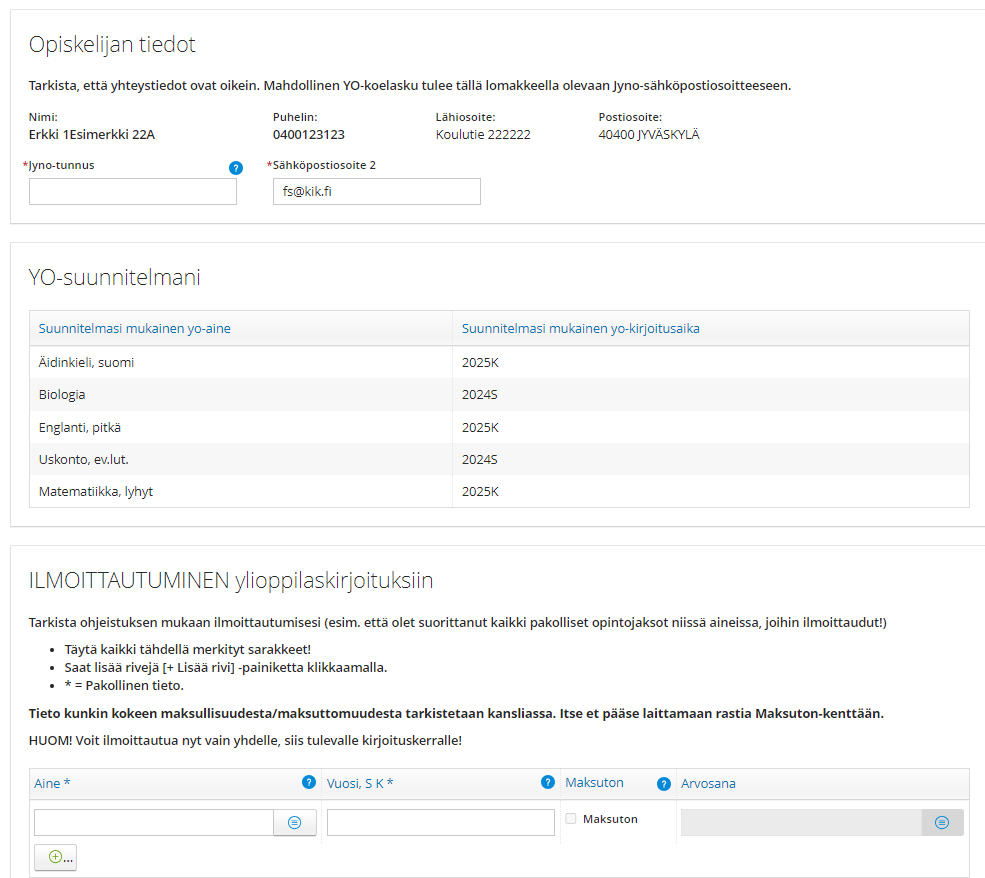 Hyväksy ilmoittautuminen = allekirjoitettu sitova ilmoittautuminen
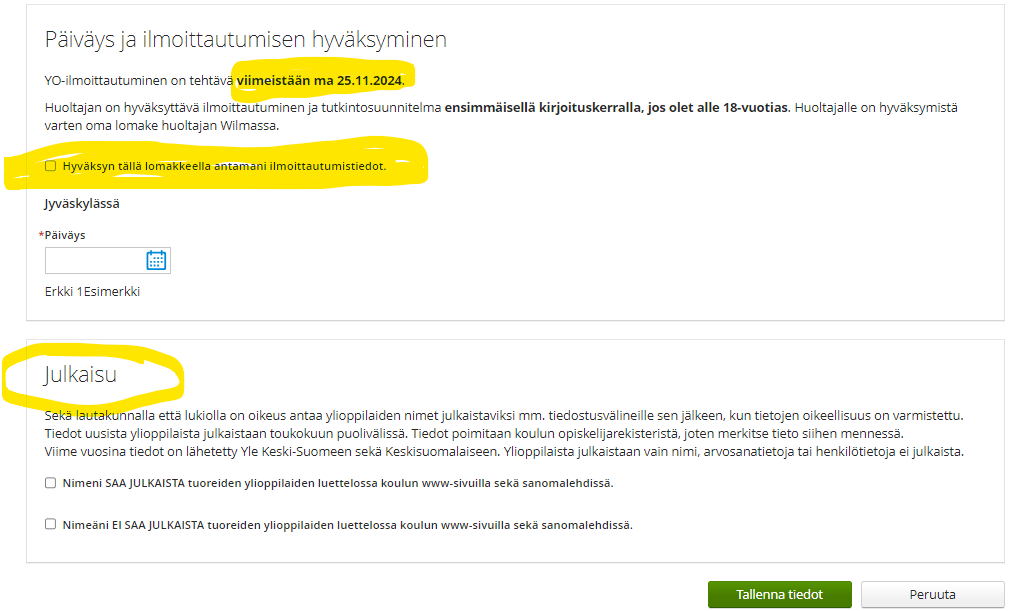 Mitä kirjoituksiin osallistuminen maksaa?
Oppivelvollisilla viisi ensimmäistä koetta on maksuttomia. Oikeus maksuttomiin kokeisiin päättyy tutkinnon valmistuttua, pois lukien ennen valmistumista hylättyjen kokeiden uusiminen.
Maksullinen koe on 38 €/koe.
Yliopiston laskutusjärjestelmästä tuleva lasku lähetetään opiskelijan ilmoittamaan sähköpostiosoitteeseen.
Kevään yo-laskun eräpäivä on tammikuussa.
Maksu oikaisuvaatimuksesta on 56 €.
Tutkinnon jälkeen kokeita voi uusia rajattomasti.
Valmiin tutkinnon voi täydentää saman oppiaineen eritasoisella kokeella
Hylätyn pakollisen kokeen tason voi vaihtaa, jos tutkintoon jää vielä A-kieli/pitkä matematiikka
Kokeiden uusiminen
Hylätyn suorituksen uusiminen
Yleisimpien yo-aineiden lyhenteet
Lisätietoa löydät
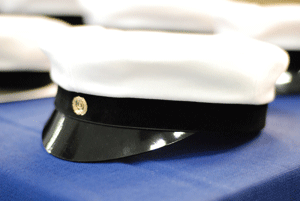 https://www.ylioppilastutkinto.fi/ylioppilastutkinto